TTF-III like Coupler R&D at IMP
Yongming Li
                              Institute of modern physics
                                    12/03/2015
Outline
Motivation
New Coupler design
Future Plan
Motivation
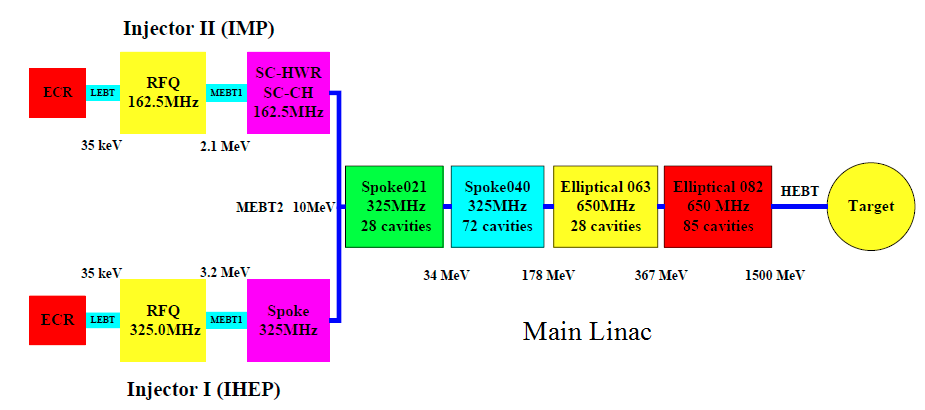 10 mA H+
Cooperated with IHEP
ADS
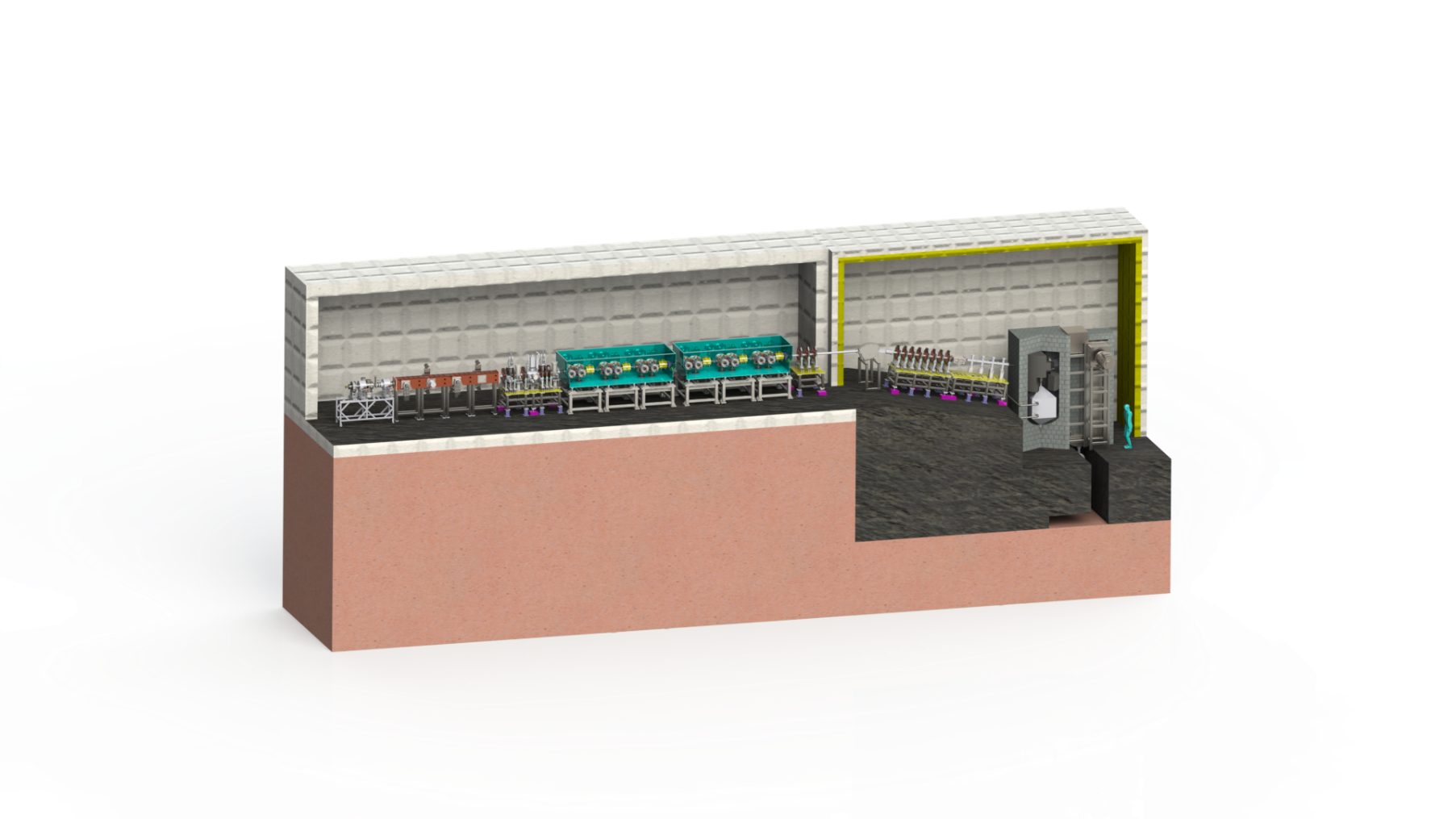 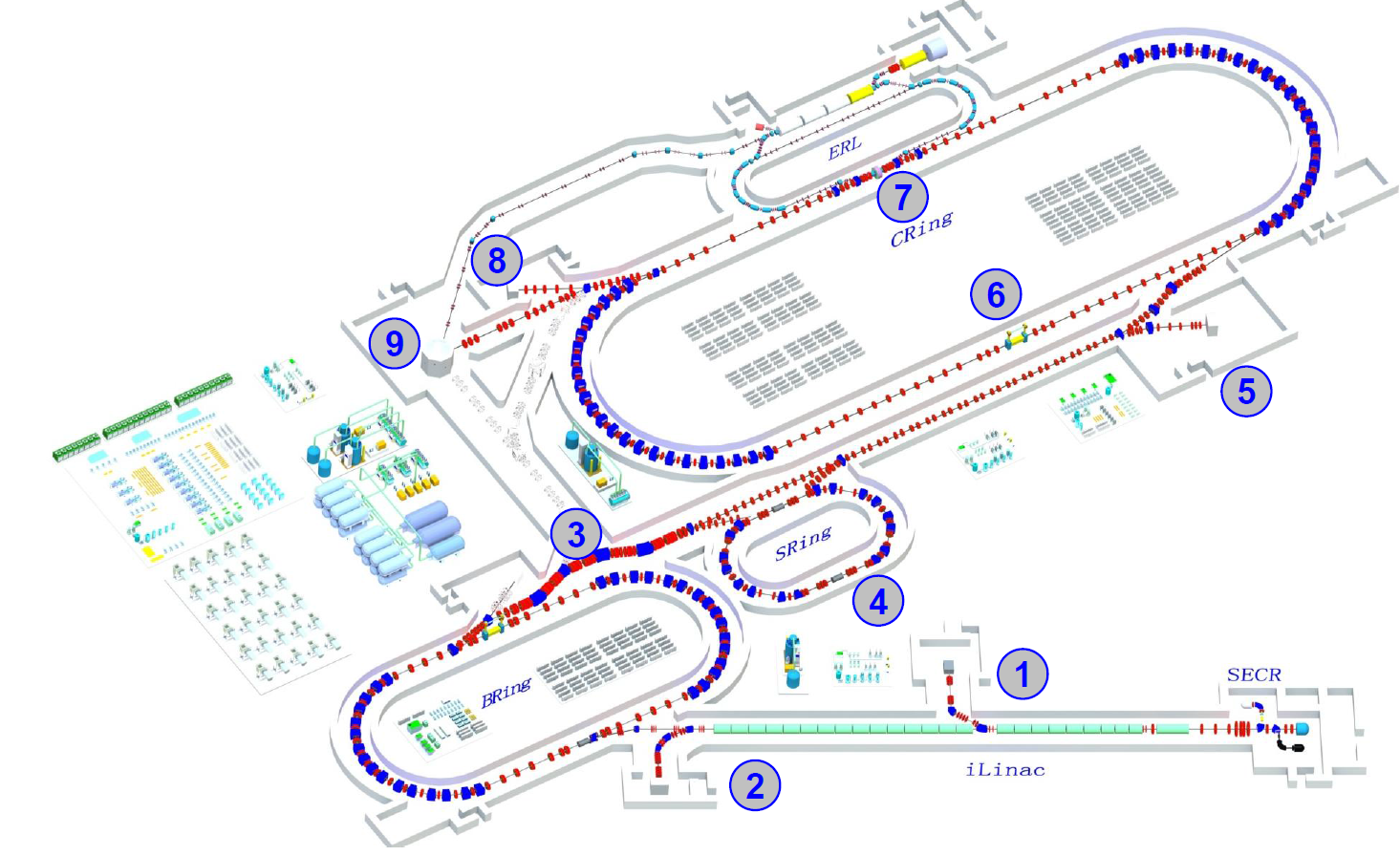 Neutron Source  ~10mA D+
HIAF
~3 mA ion
Coupler of SC cavities used in IMP
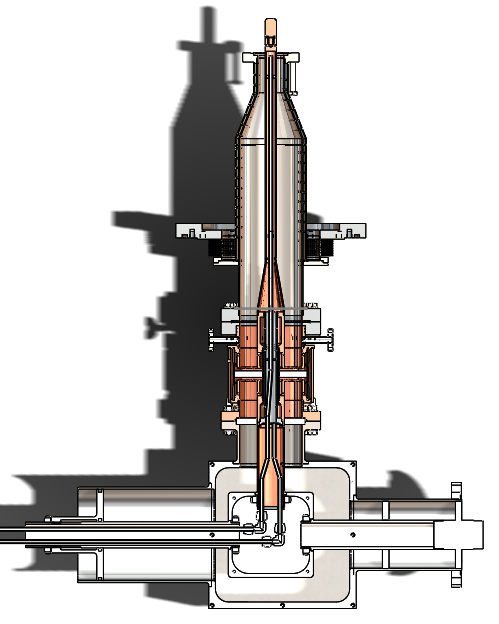 IHEP provide the couplers for HWR cavities
Single ceramic window
Not easy for cavity assembling
Qe fixed (not good for plasma cleaning)
No bias
7 couplers are used, proved to be reliable, and six couplers are assembling to SC cavities, 6 will condition next week.
Field emission in Low beta cavities
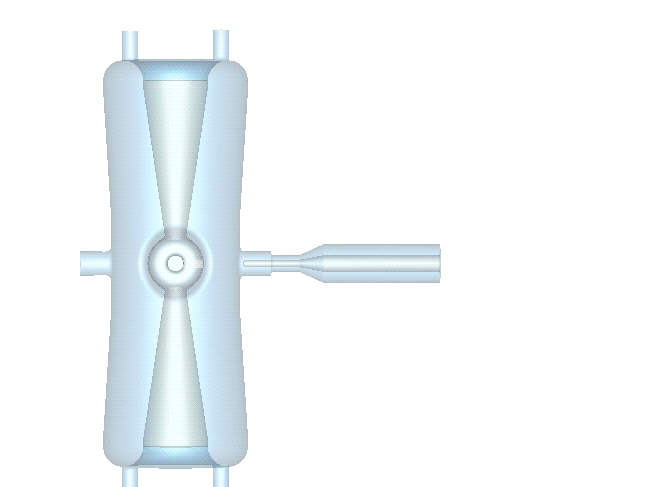 New coupler design
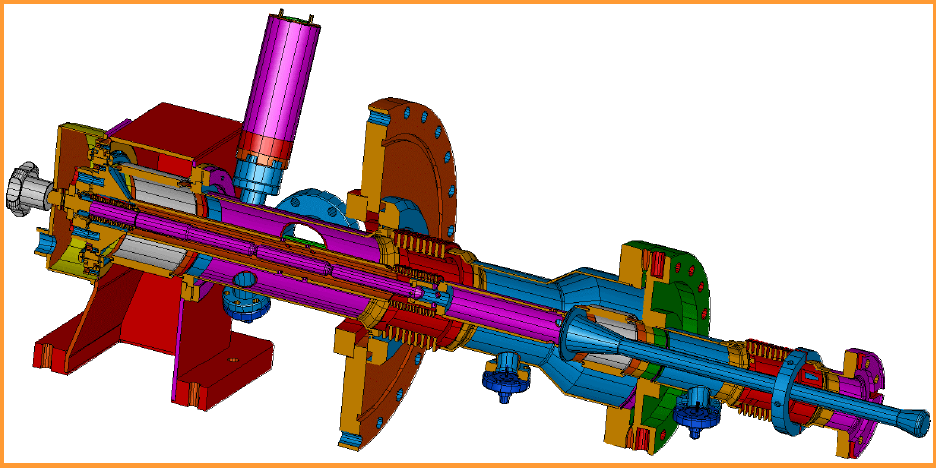 TTFIII
1.3GHz
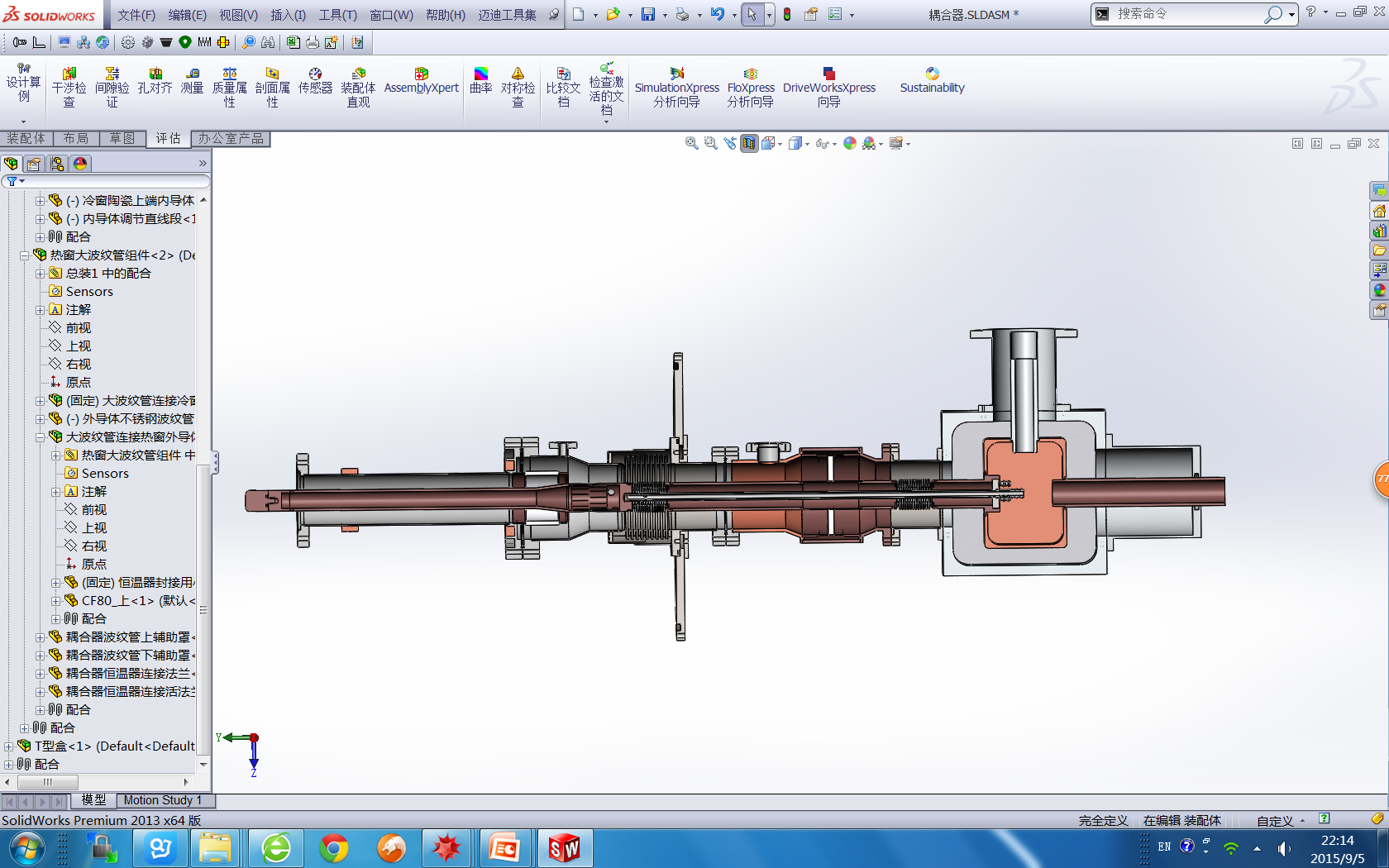 Prototype I
162.5 MHz
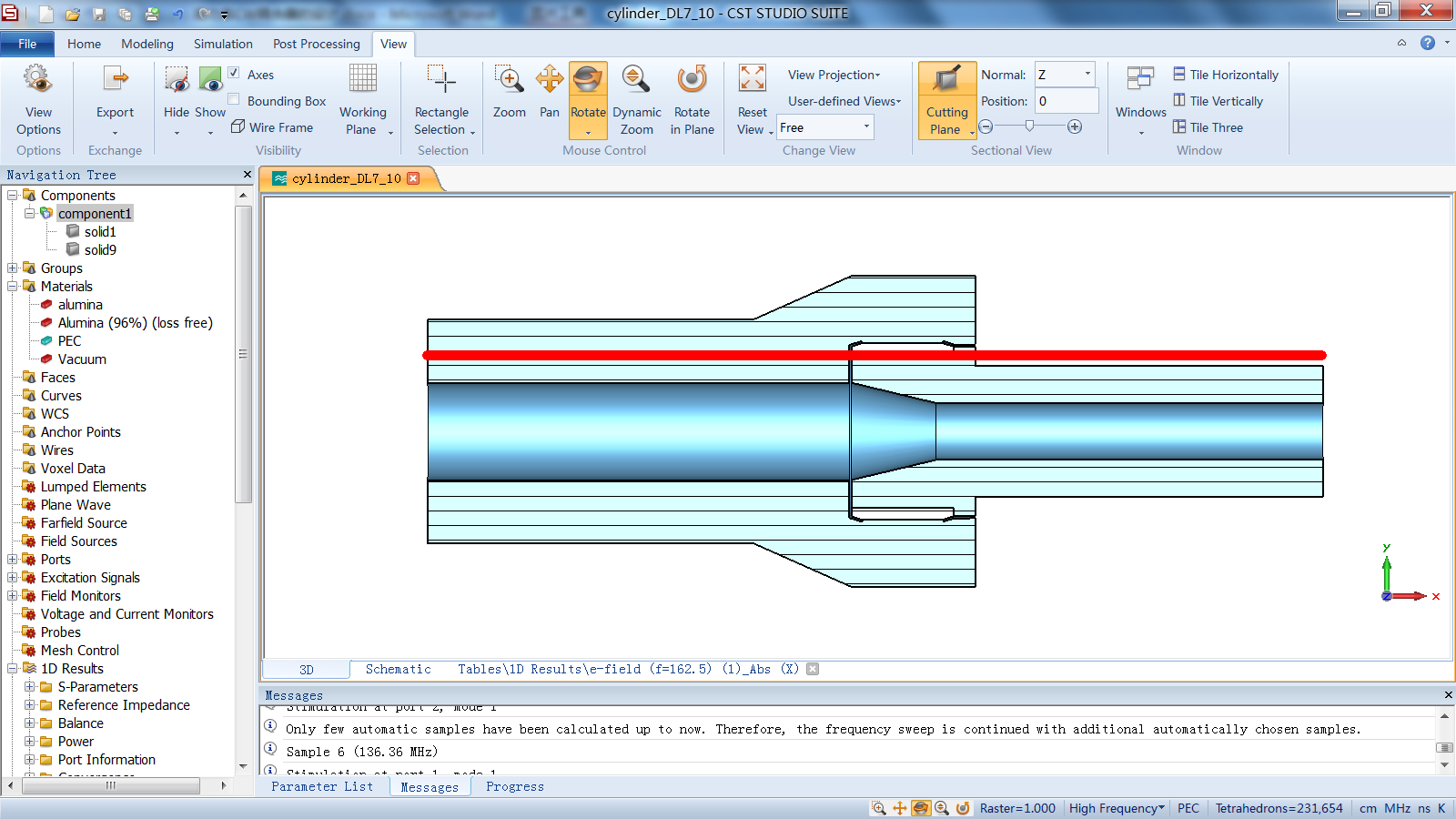 New coupler RF design
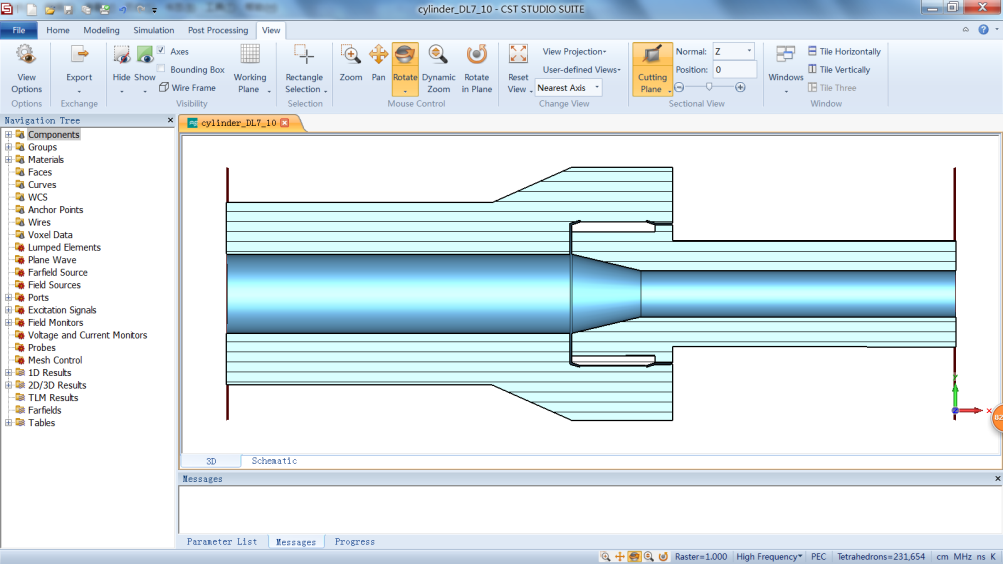 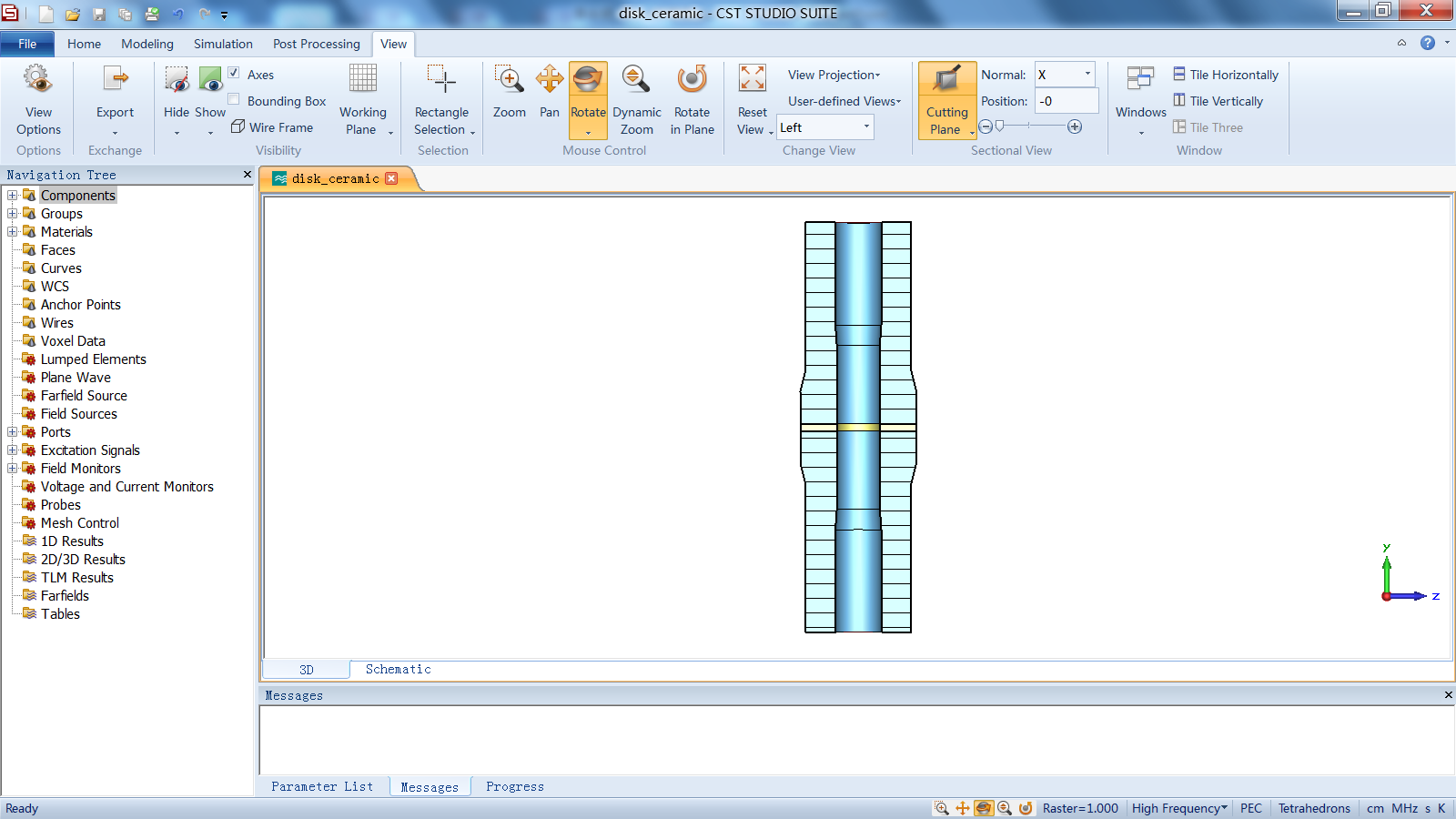 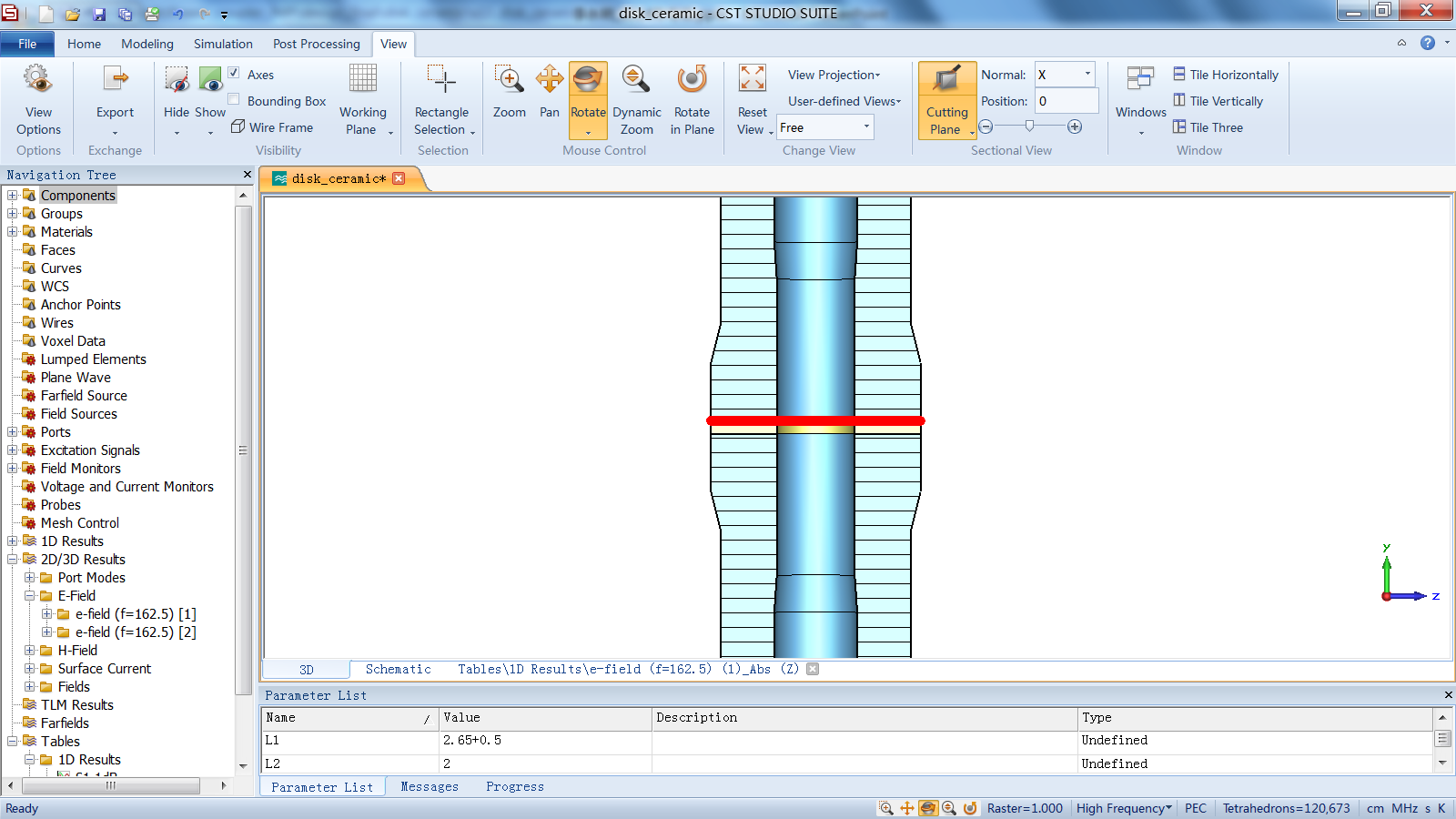 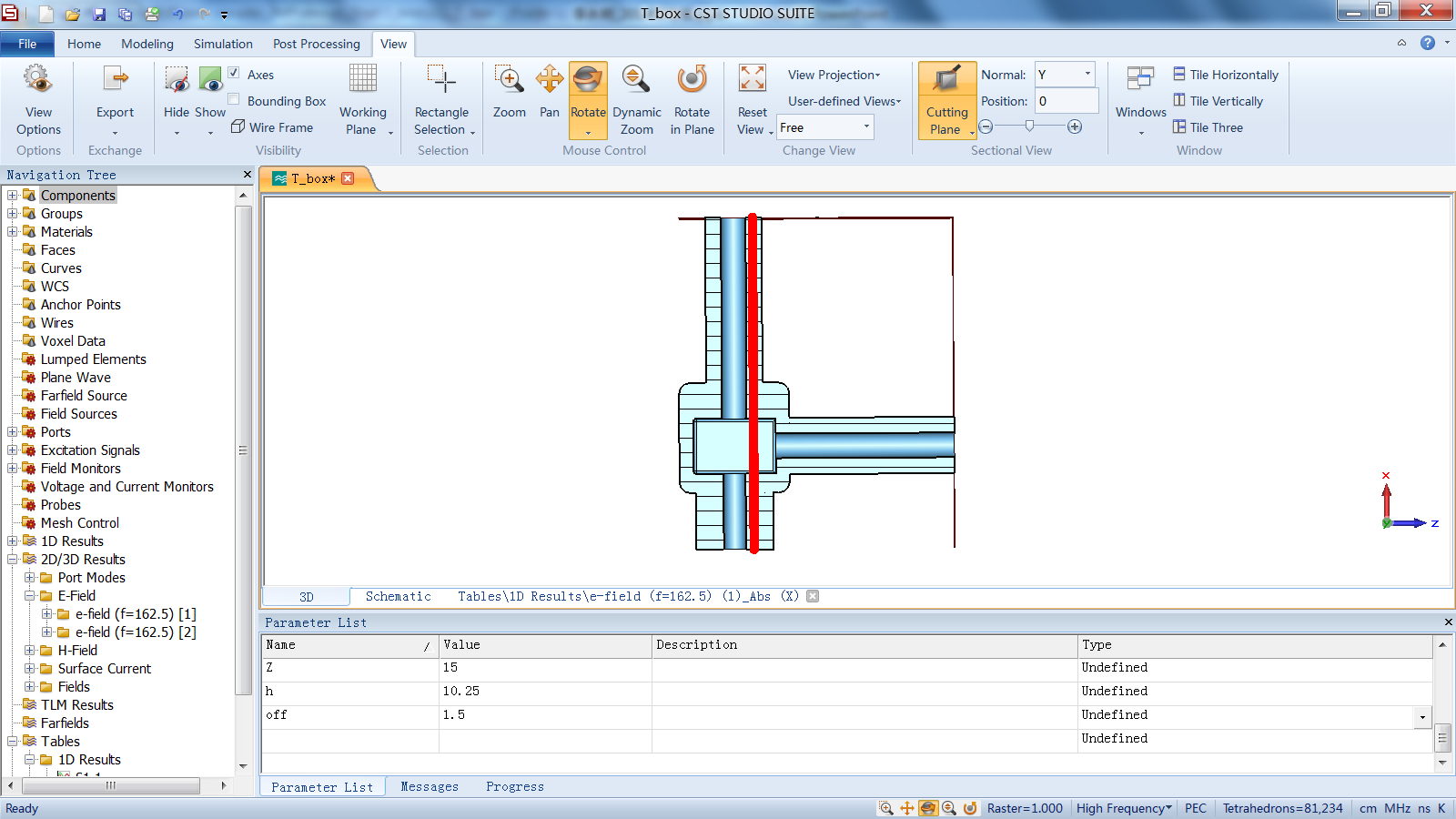 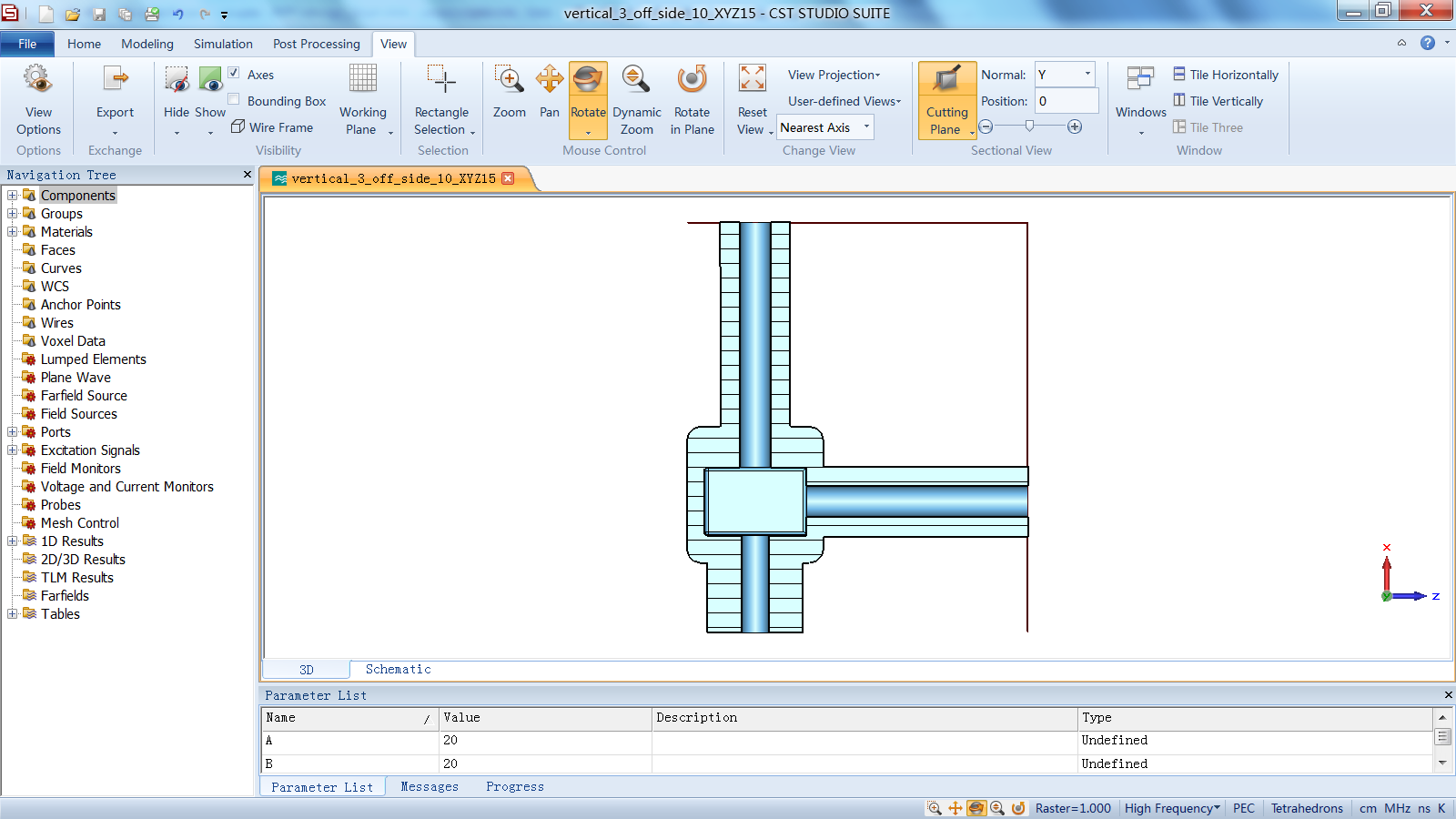 output
input
Window selection
Alumina Ceramic
Morgan Deranox 975:
Compressive strength: 2500 MPa,  Flexural strength: 350 MPa
Thermal &MP simulation
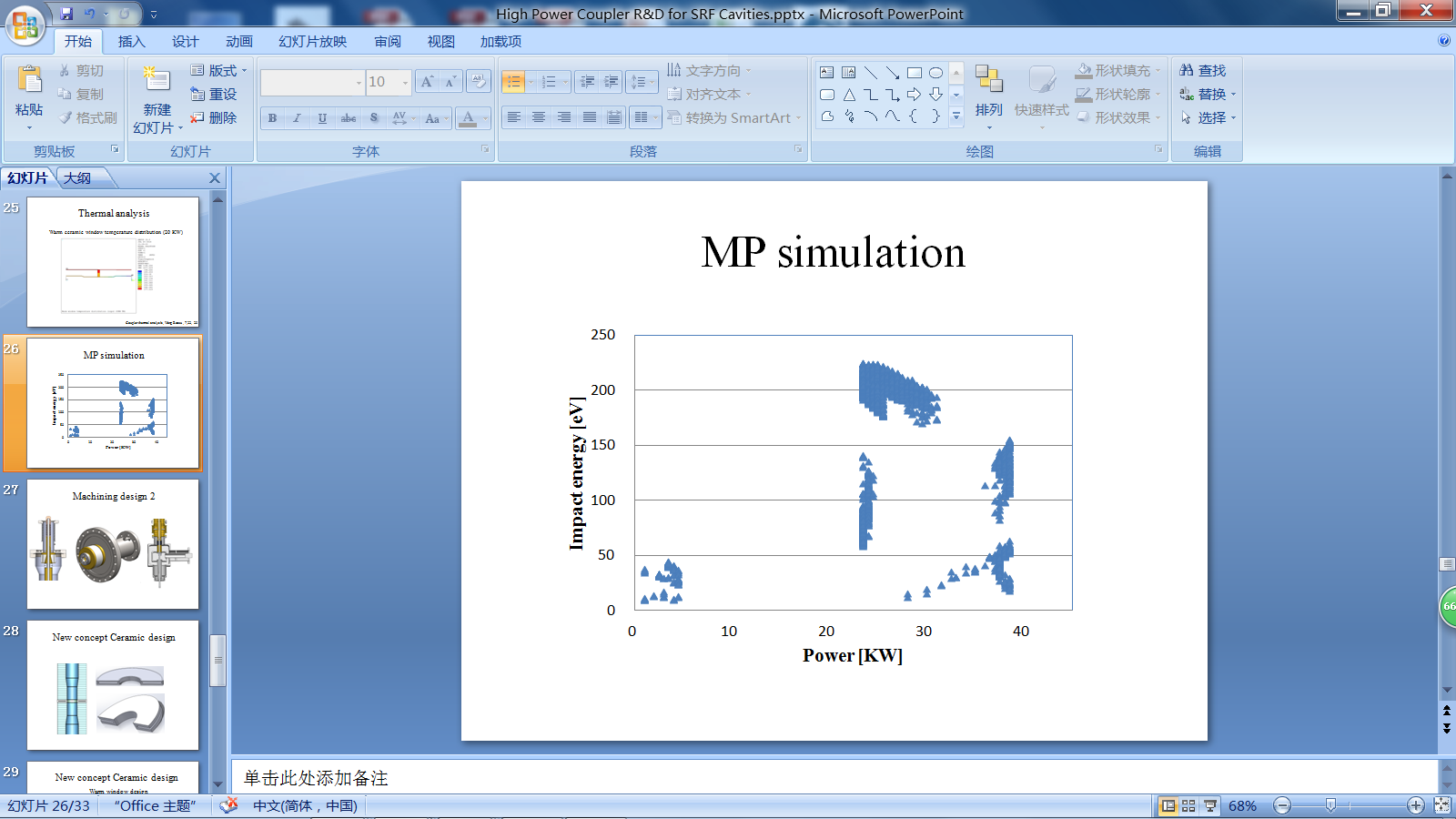 Thermal simulation
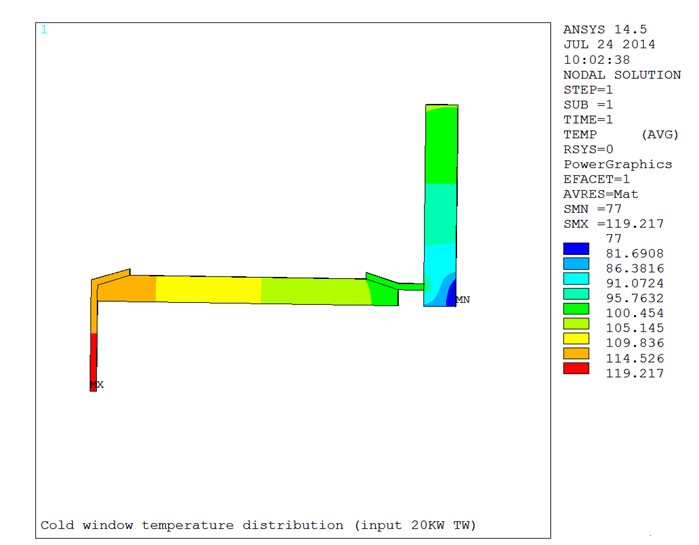 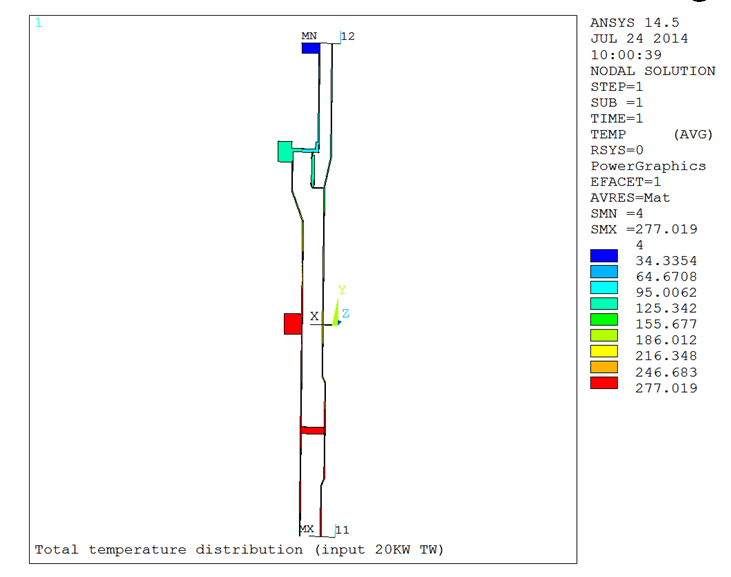 Coupler thermal analysis , Wang Ruoxu , 7, 22,  2014
Coupler machining
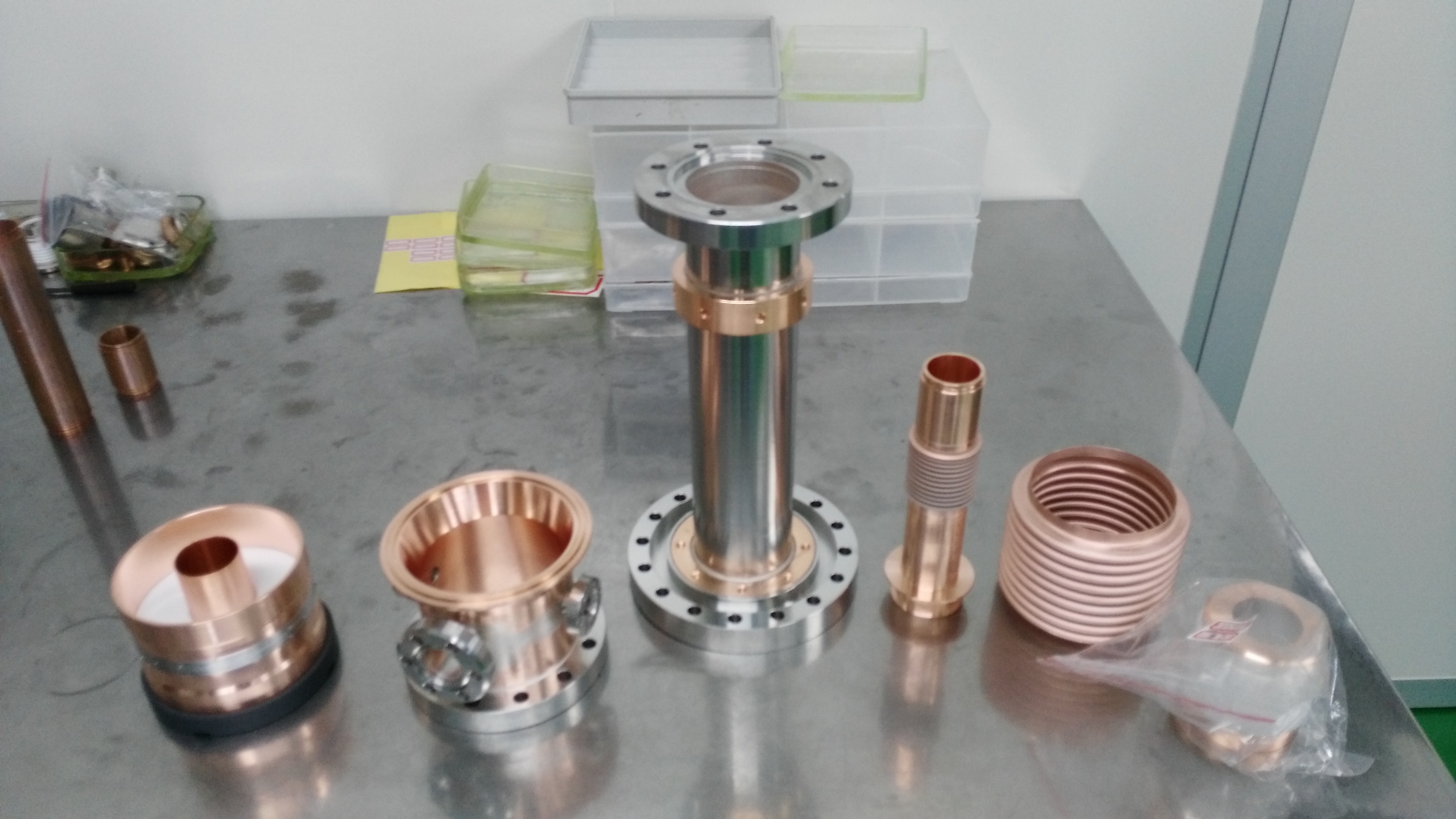 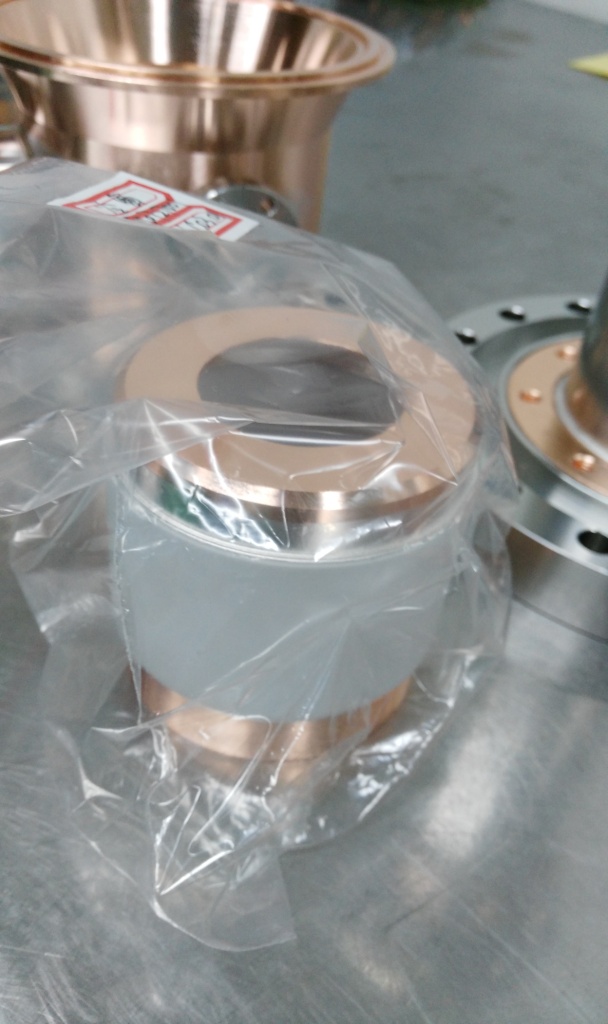 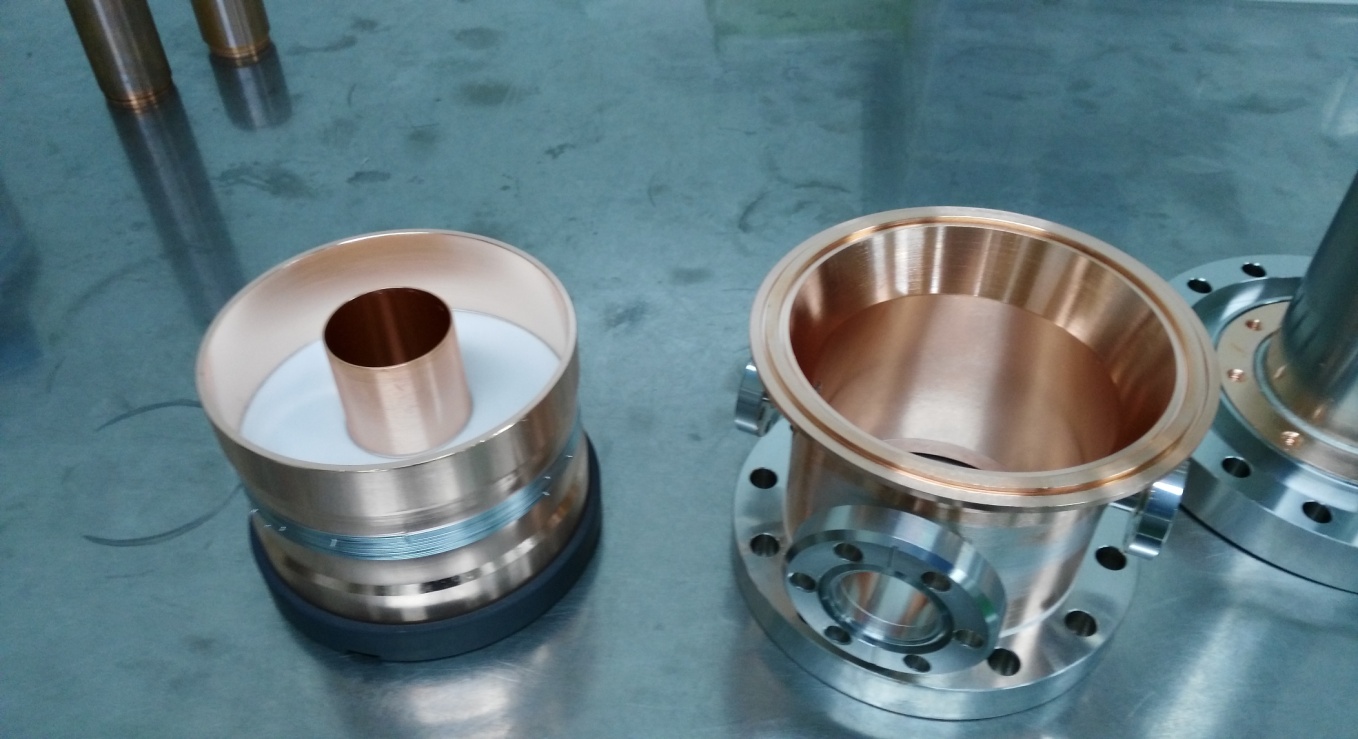 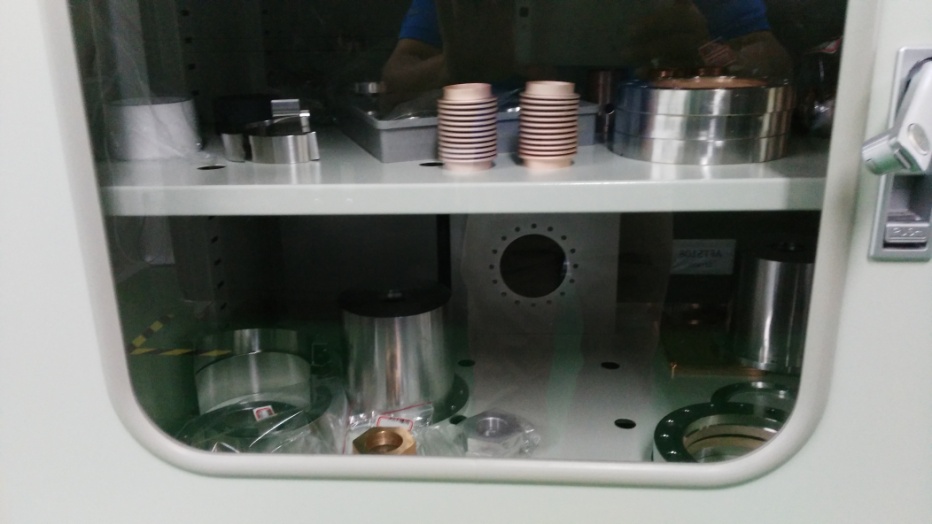 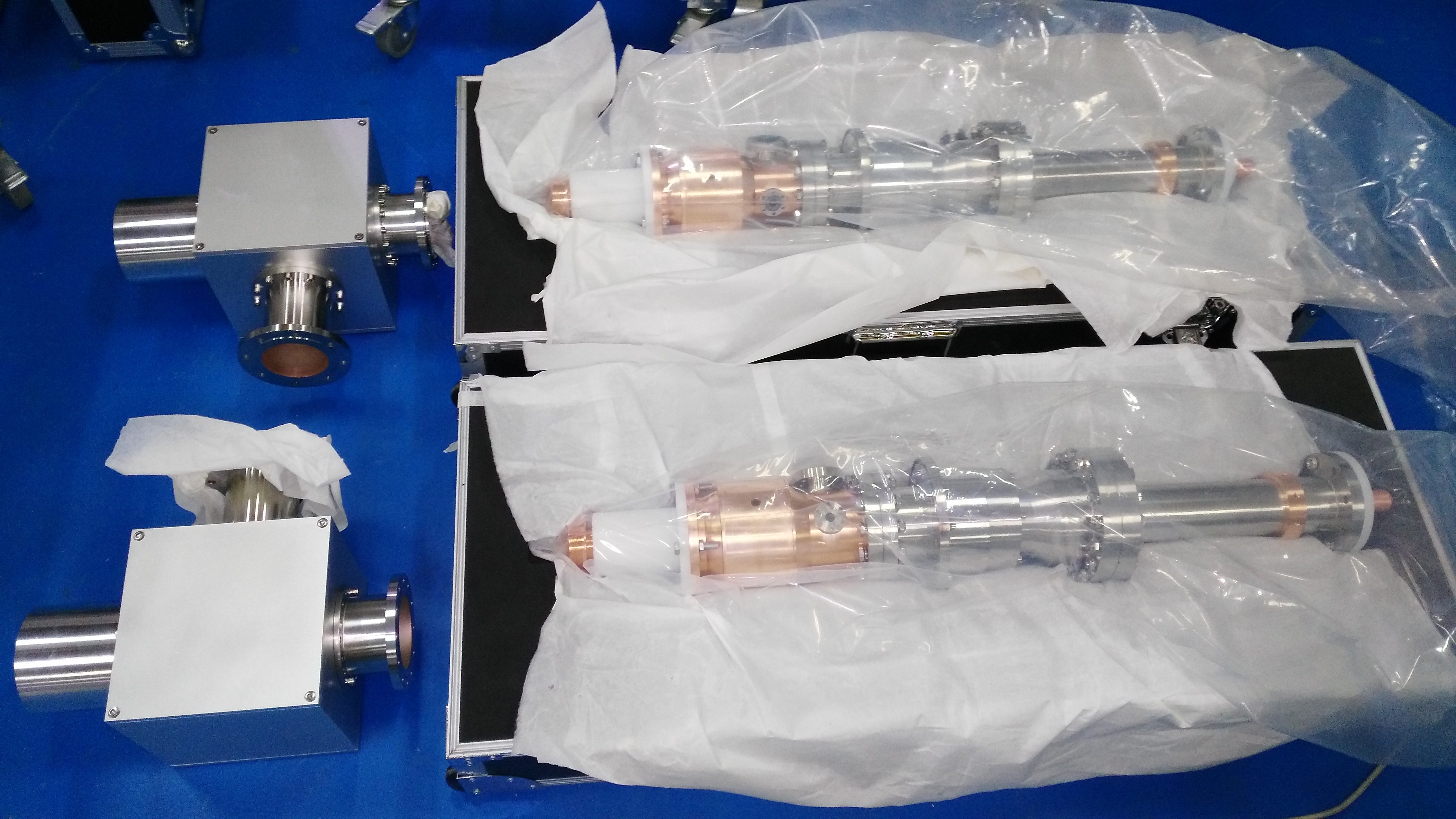 Coupler test is going on
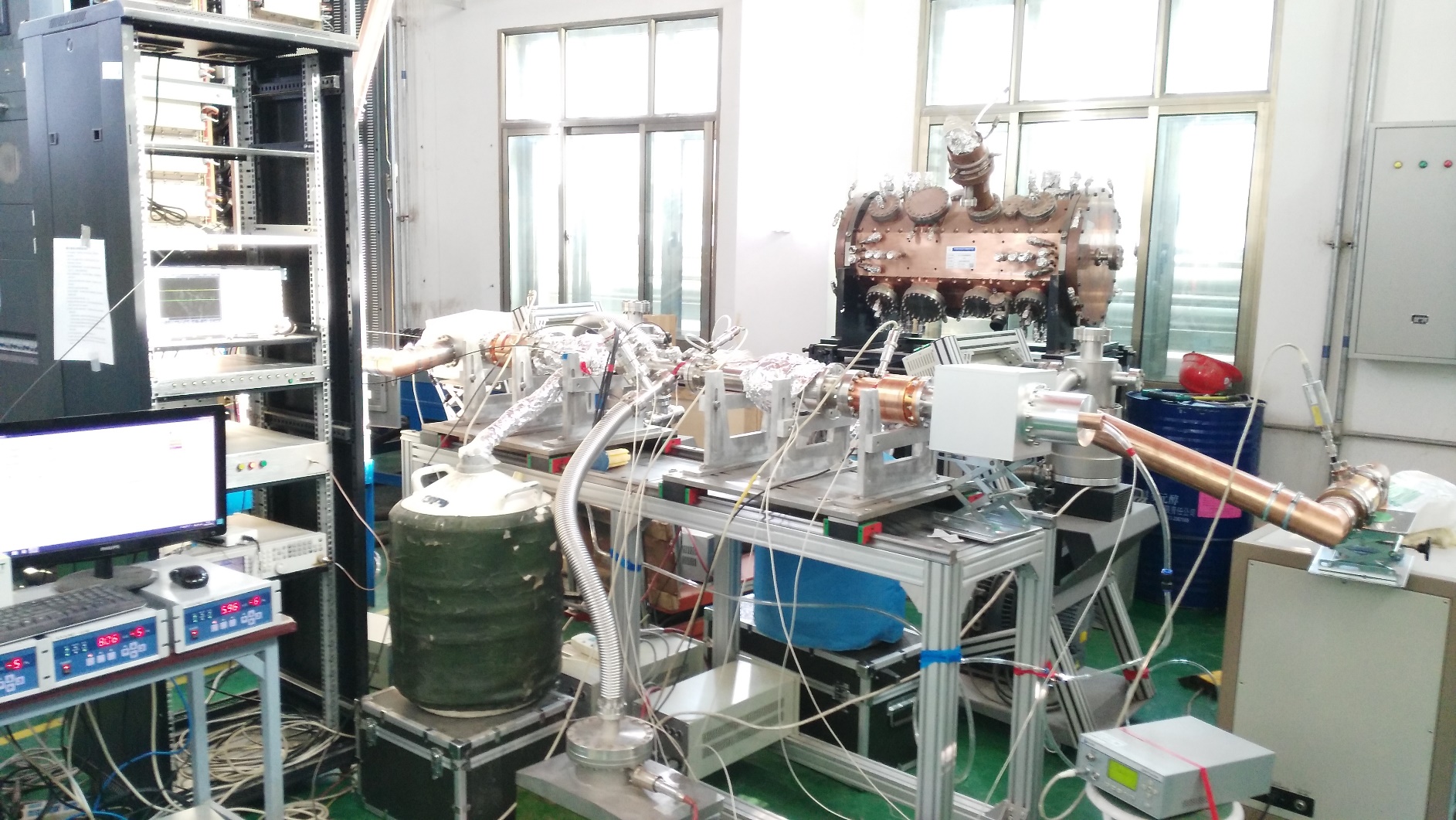 20 KW
RF source
Coupler 1
Coupler 2
Machine protection
Load
6KW, 1%, 33Hz has achieved, 250W-6KW, MP barrier, (3 days)
Horizontal Test
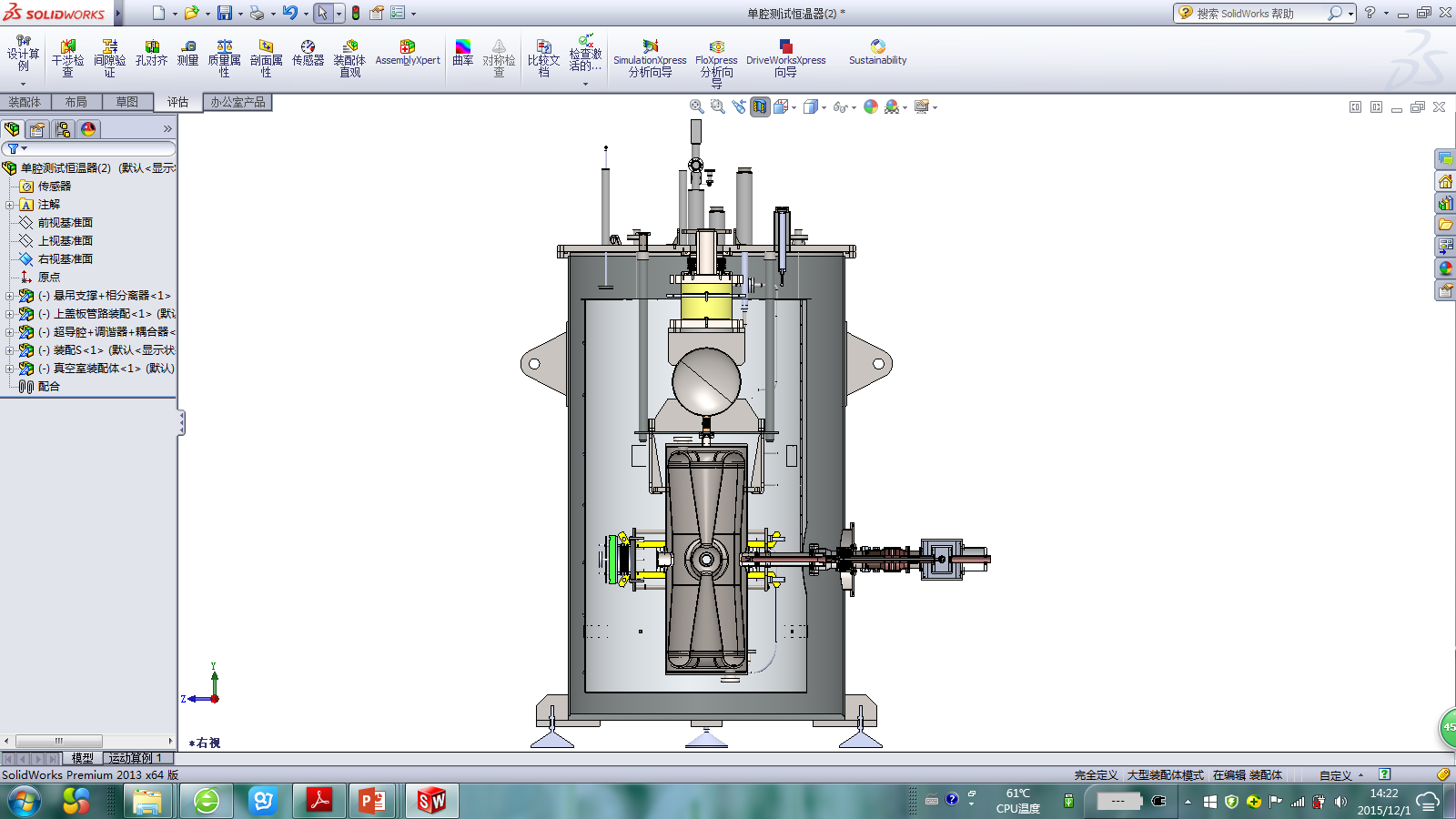 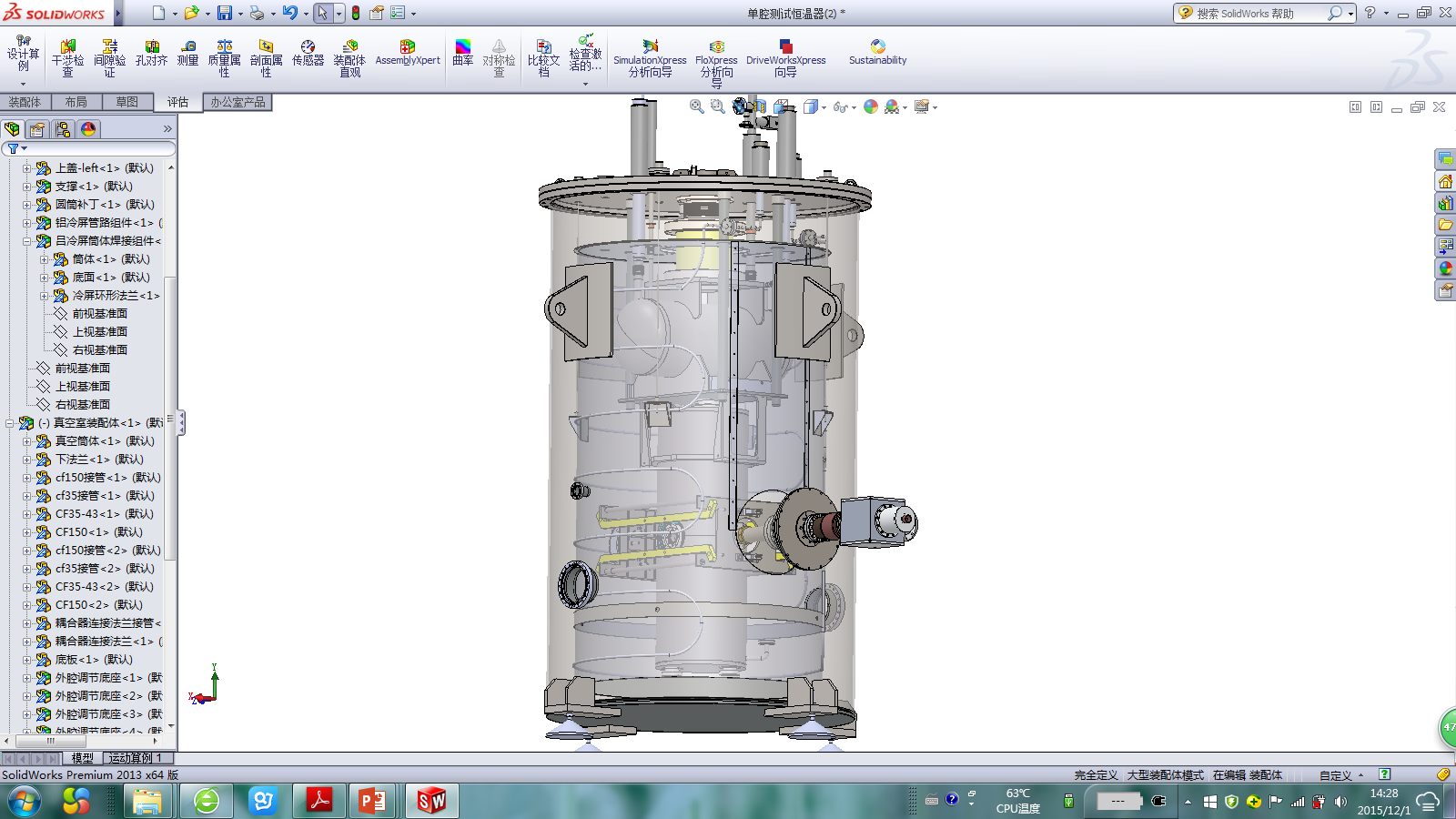 Future Plan-- Variable design
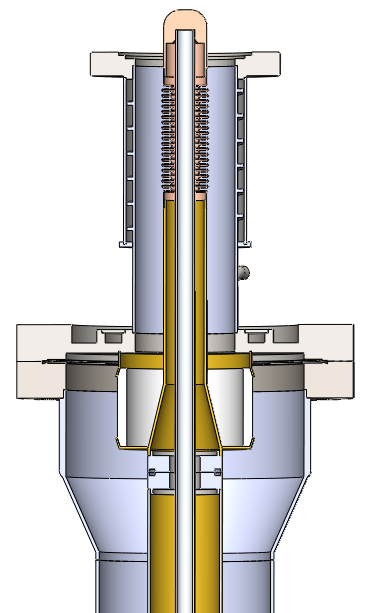 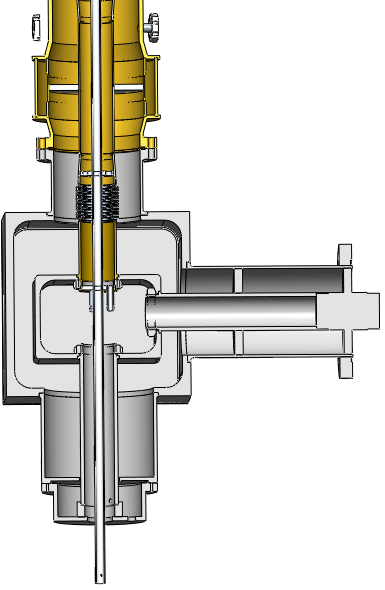 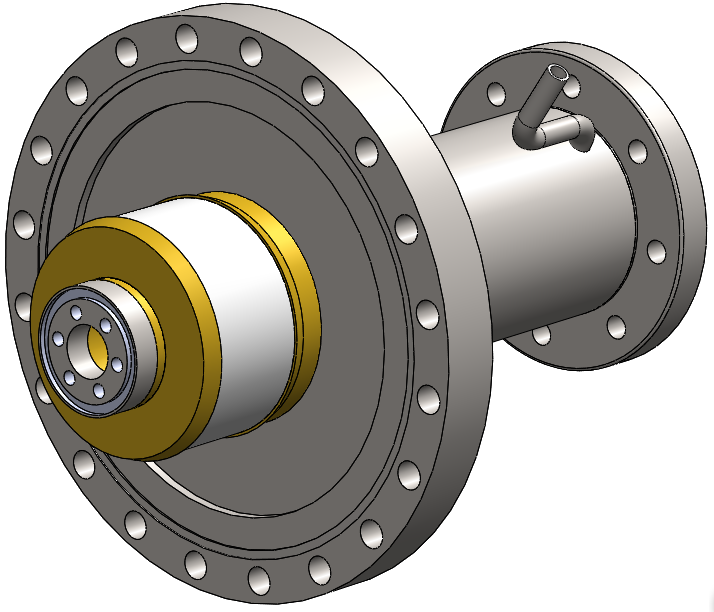 Thank you！